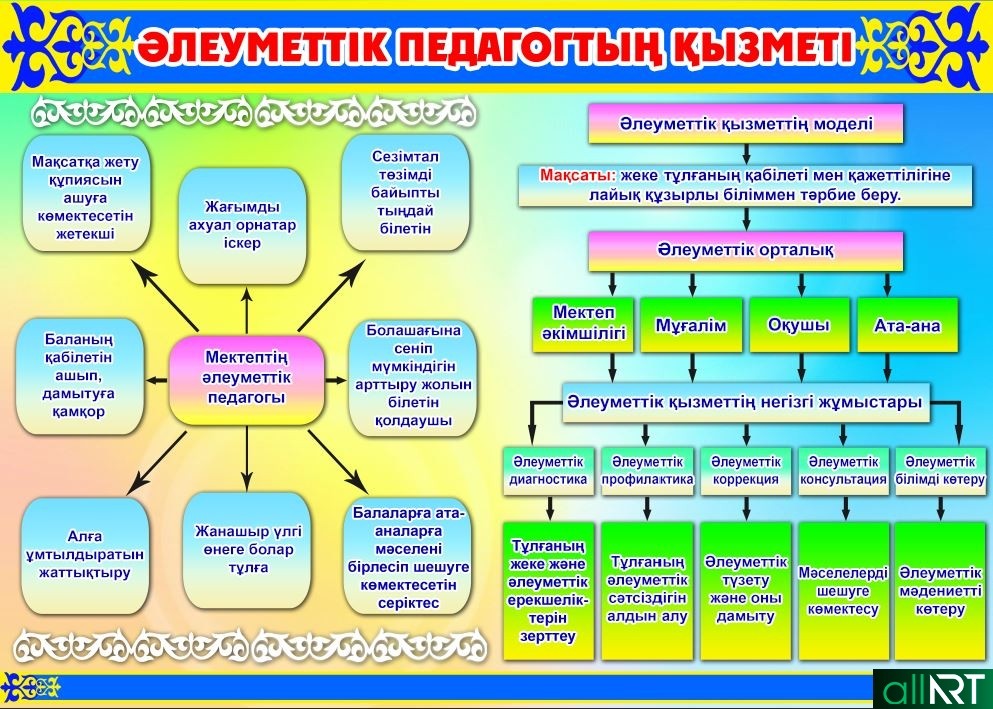 Ш.Құдайбердіұлы атындағы № 66 жалпы білім беретін орта мектебі» кмм-де            аз қамтылған, көп балалы отбасы балаларымен ерекше білімді қажет ететін мүгедек оқушыларға Ақтөбе қаласының әкімдігі, Астана ауданы әкімдігімен мектеп қызметкерлері, жаңа жылға тәтті сыйлықтардың беріліп
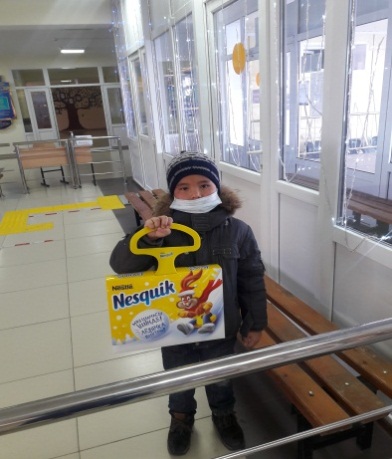 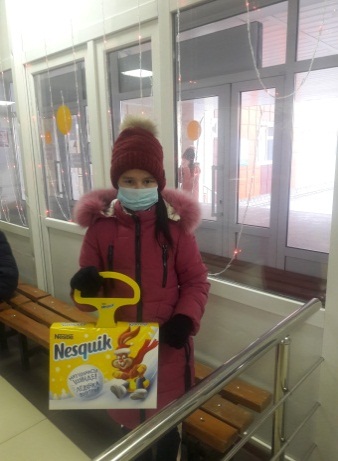 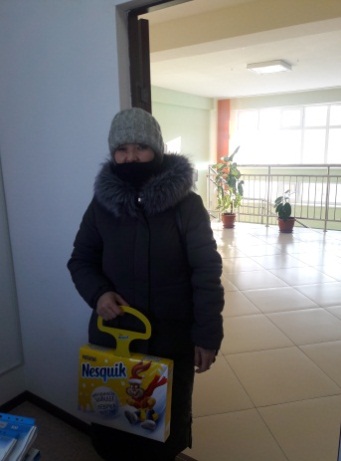 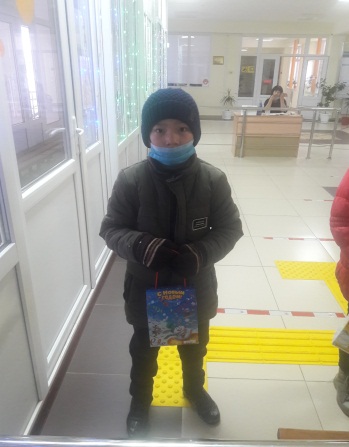 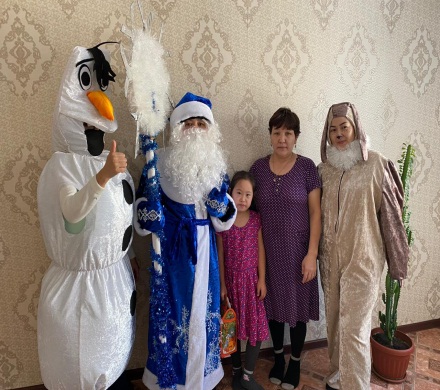 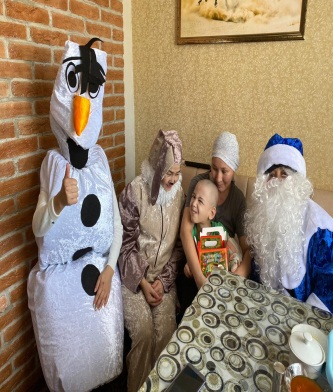 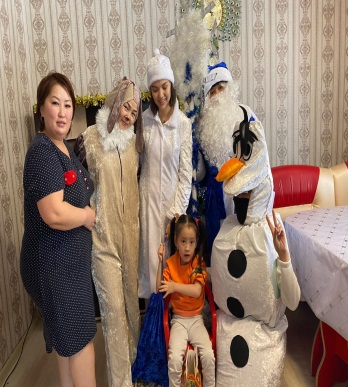 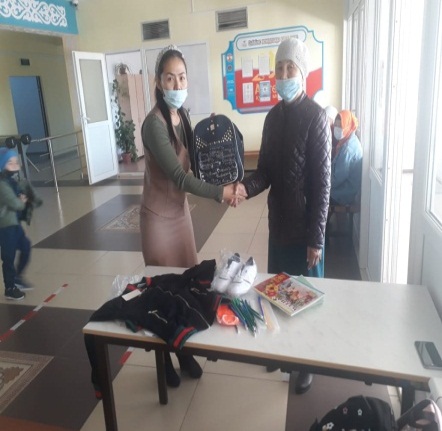 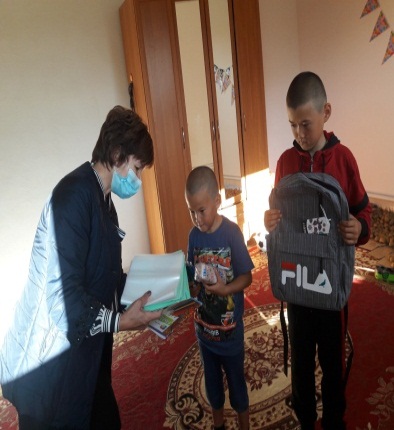 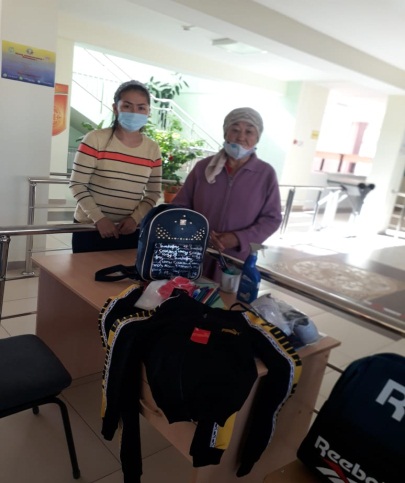 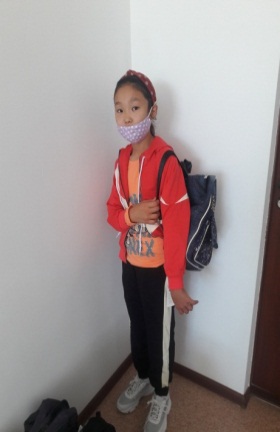 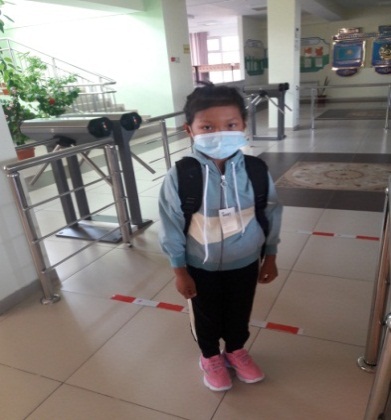 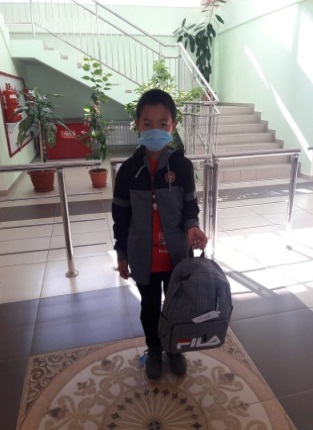 «Мектепке жол» акциясы  барысында мектебіміздің 
аз қамтылған, көп балалы, мемлекеттік әлеуметтік көмек алатын отбасынан  шыққан білім алушыларға материалдық көмек берілді.
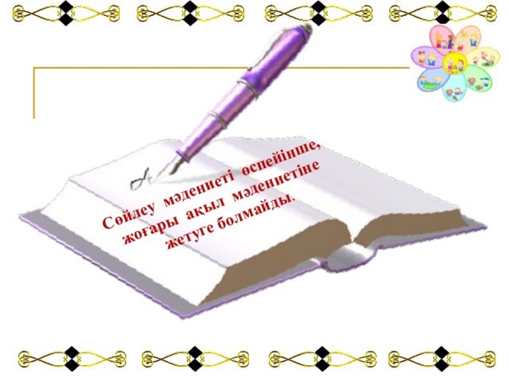 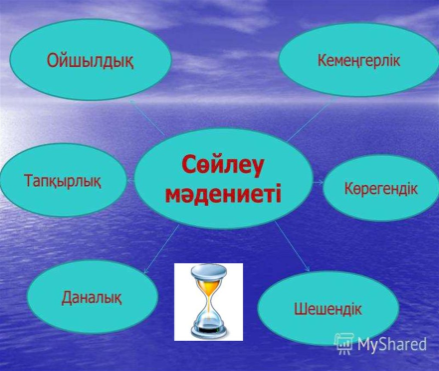 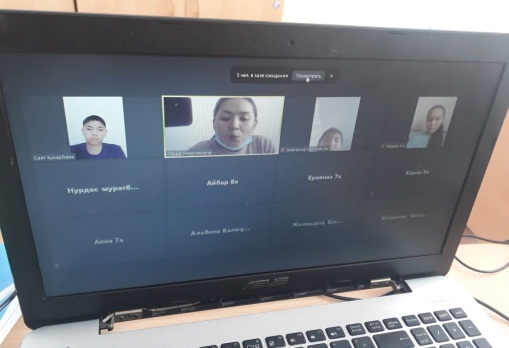 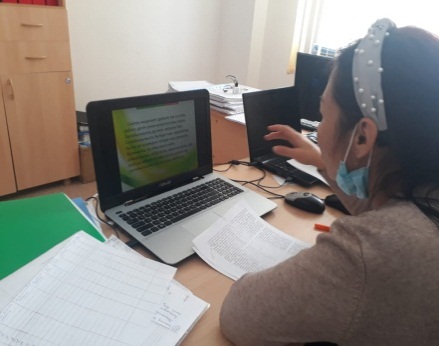 «Желідегі сөйлеу мәдениеті» тақырыбында     7-8 сыныптар арасында өткізілген онлайн тренинг
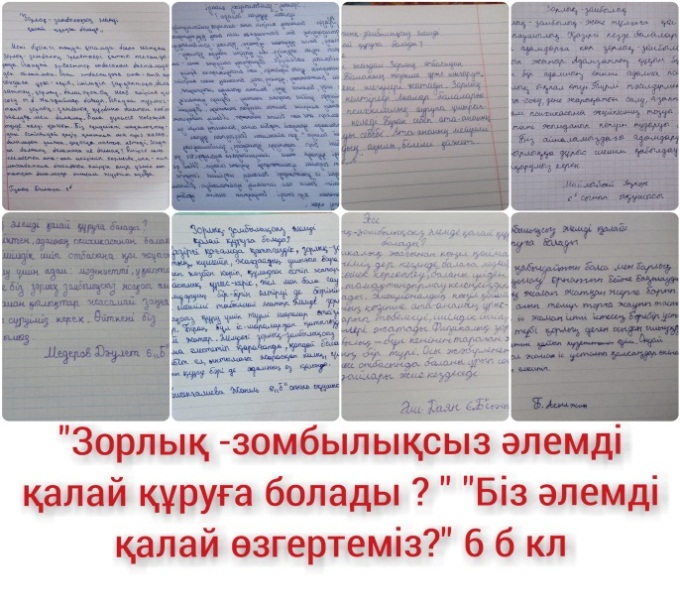 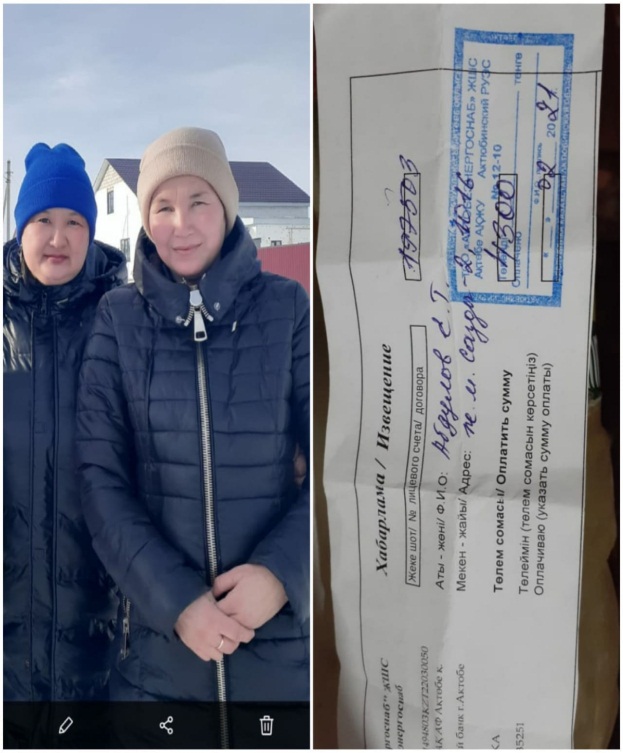 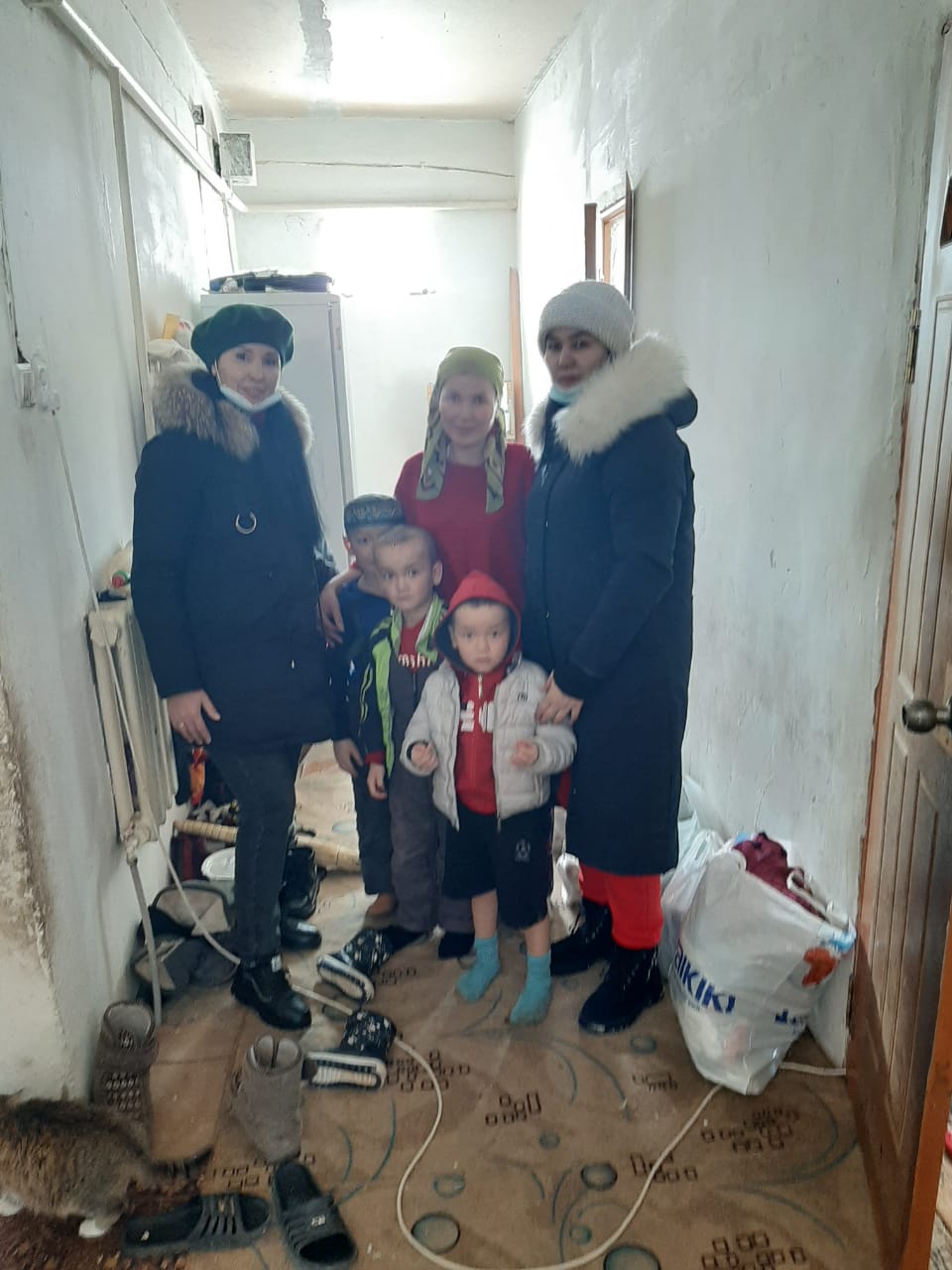 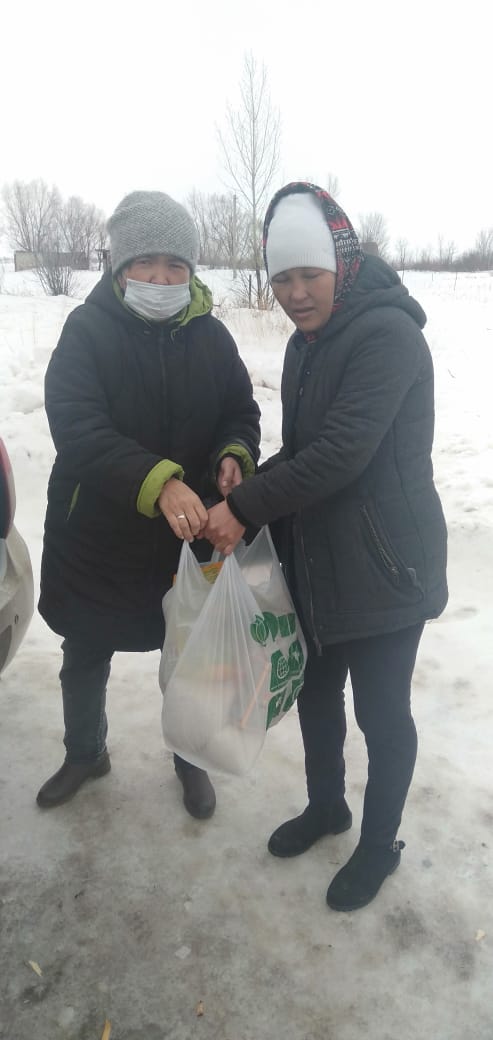 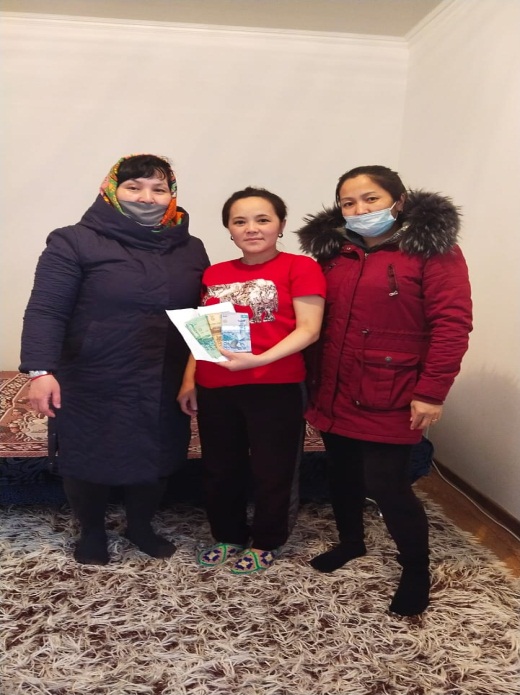 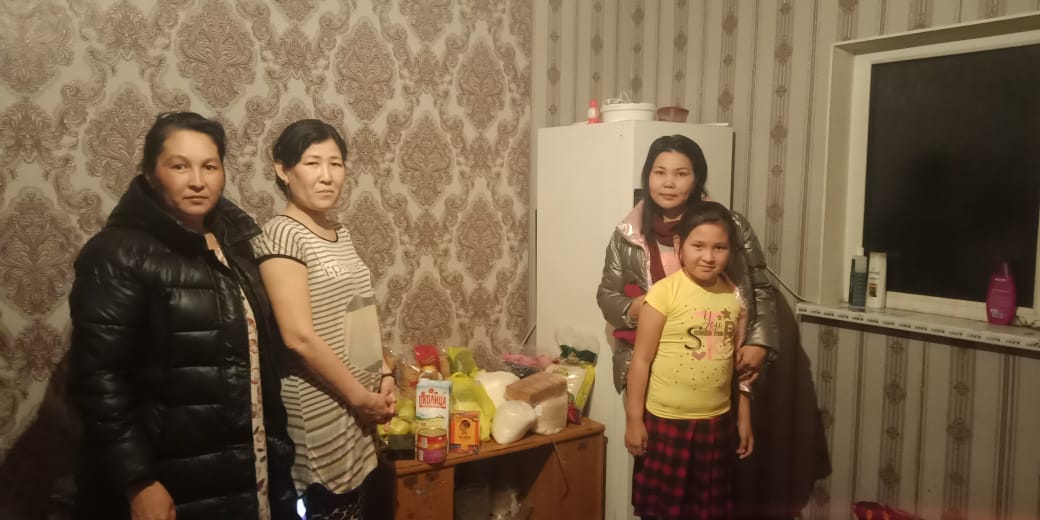 Қр тәуелсіздігінің 30 жылдығына орай «30 игі іс» акциясына ата аналар белсене қатысты
Қр тәуелсіздігінің 30 жылдығына орай «30 игі іс» акциясына ата аналар белсене қатысты
«Қайырымдылық жаса, қайырлы болар әр ісің» мектепішілік акция
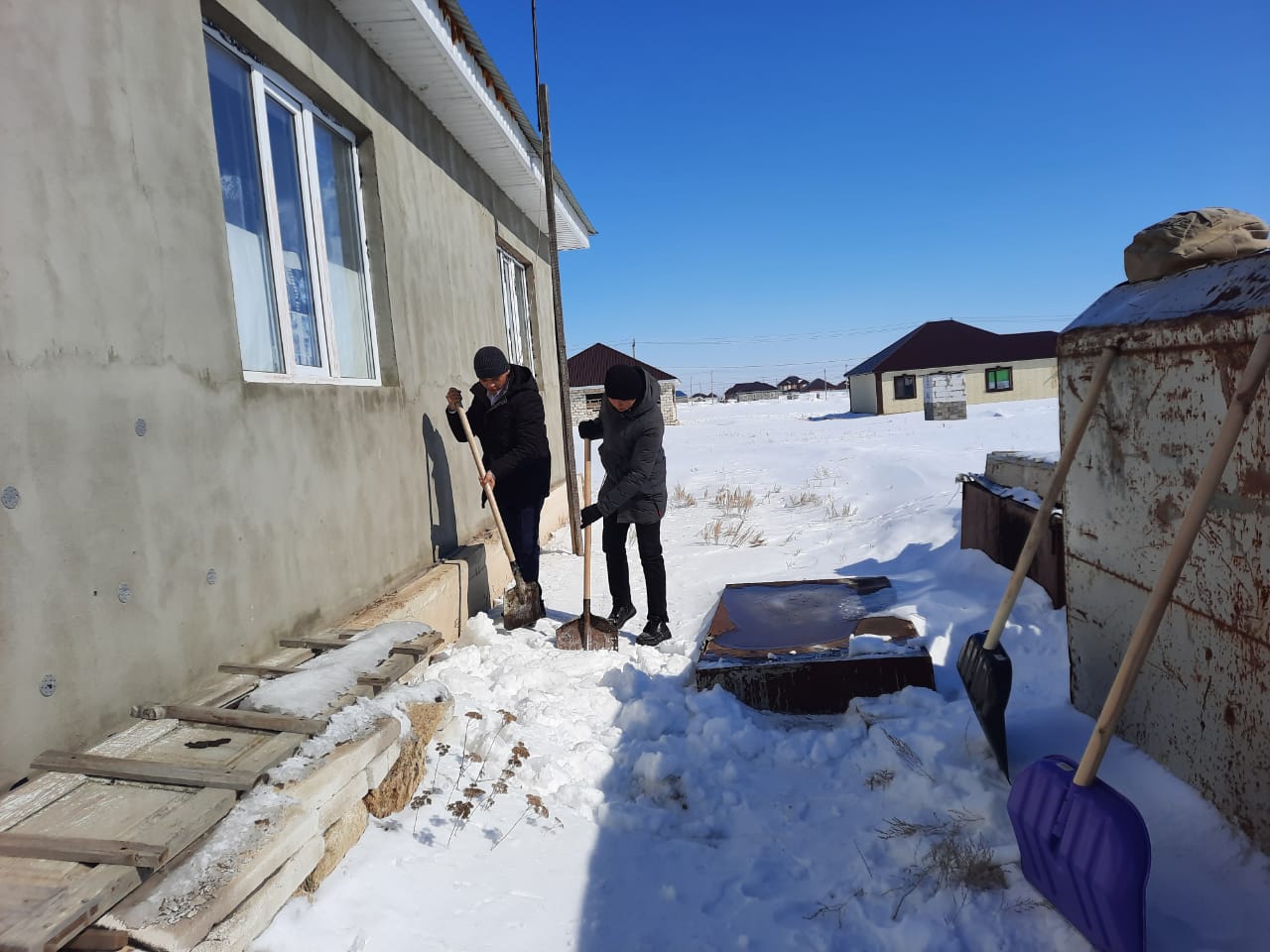 Ерекше білім беруді қажет ететін мектебіміздің3 «б» сынып оқушысы Бағдат Ғазизге ата- аналар атынан сыйлықтар
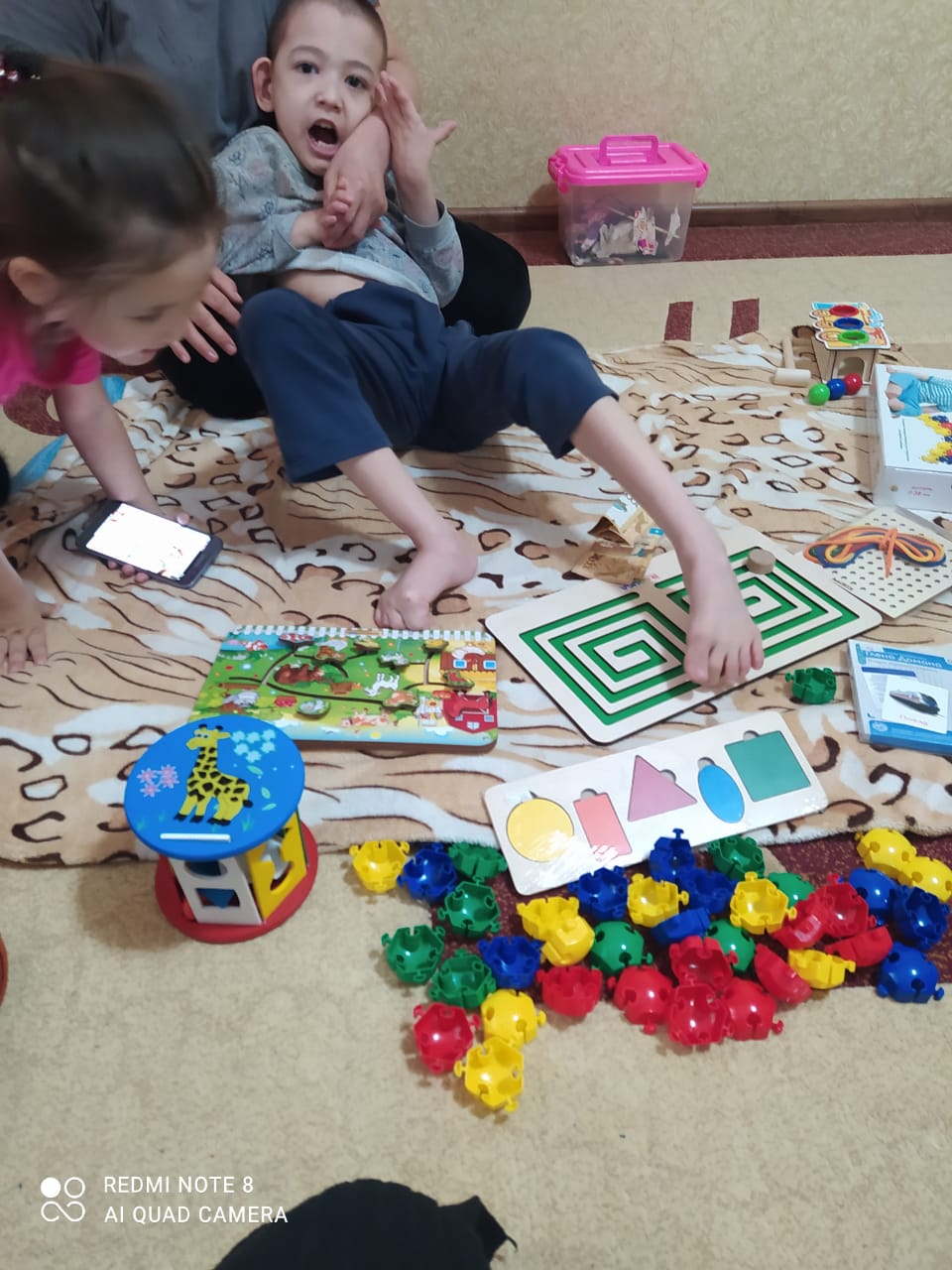 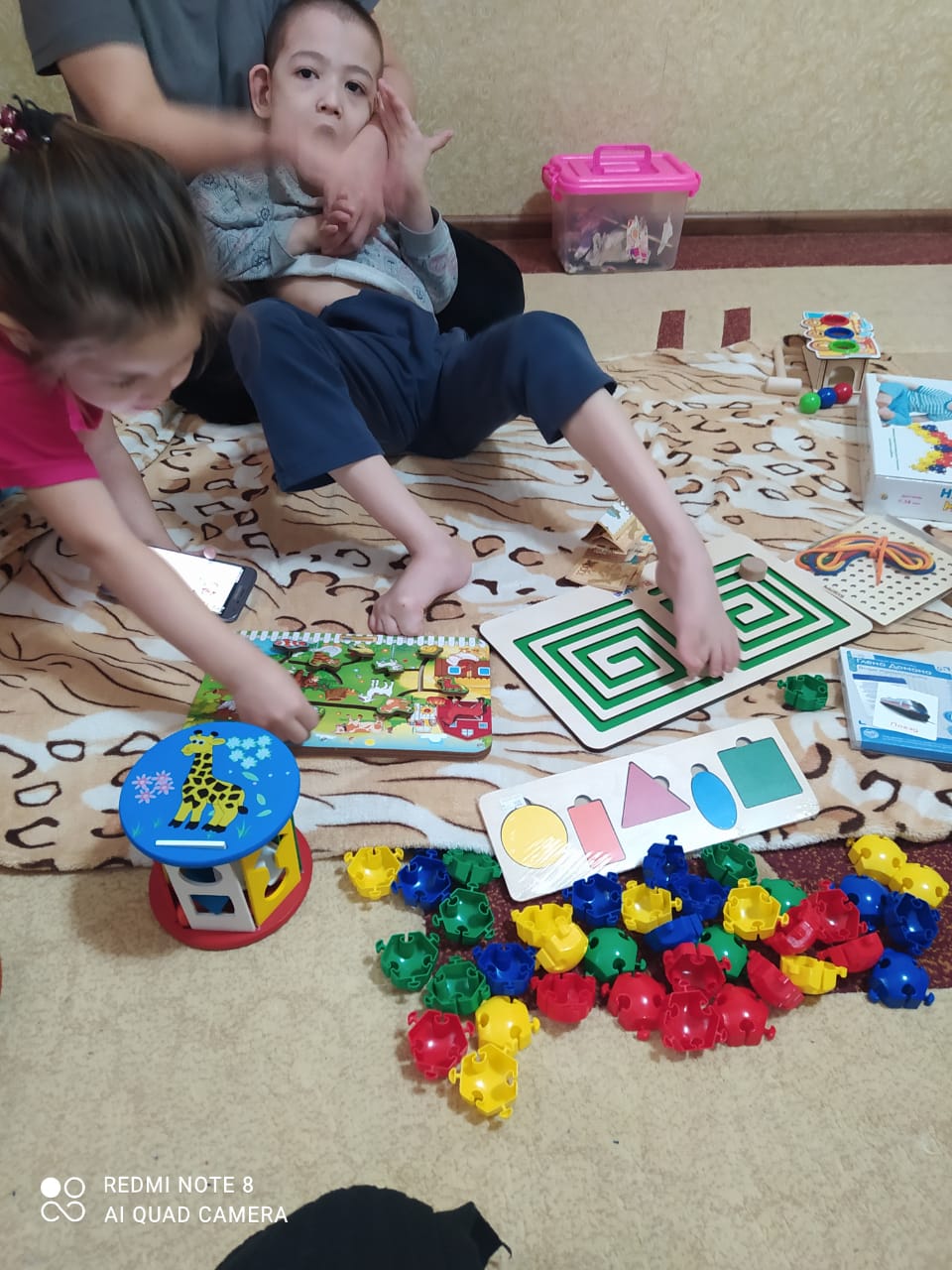 Ерекше білім беруді қажет ететін мектебіміздіңоқушыларымен әлеуметтік-профилактикалық жұмыстар
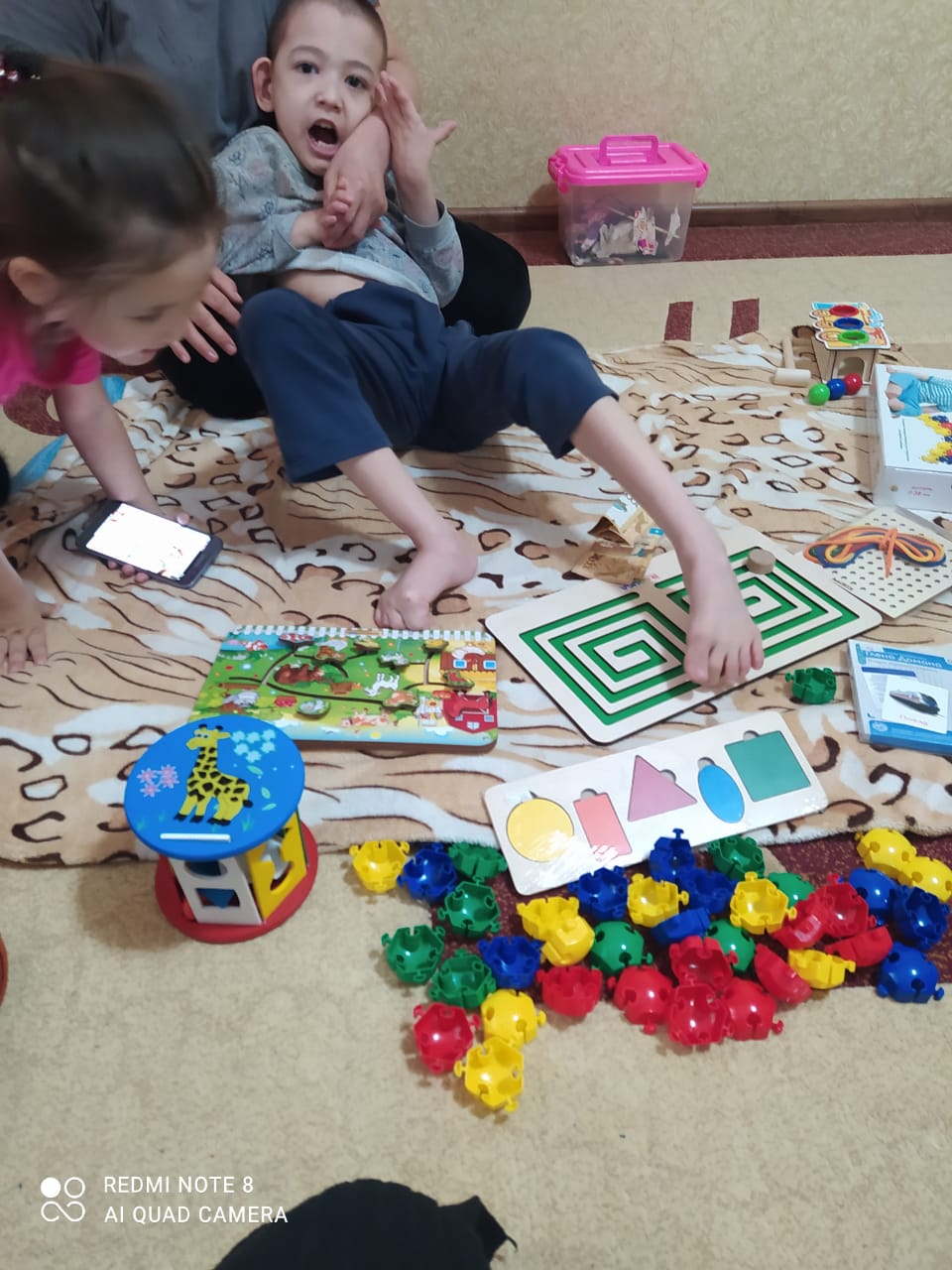 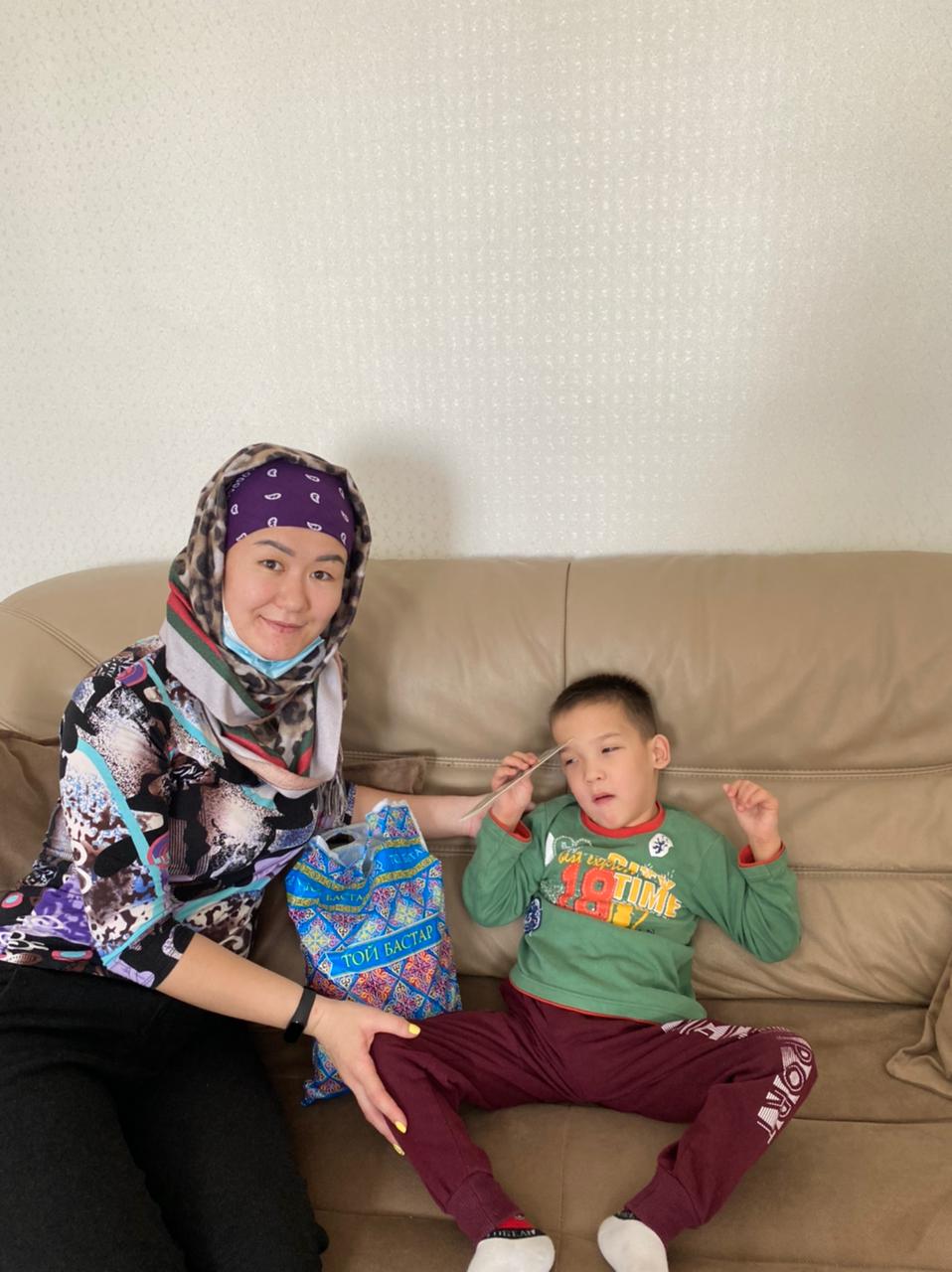 Мектепішілік дәстүрге айналған «жұмадағы жақсылық» акциясы
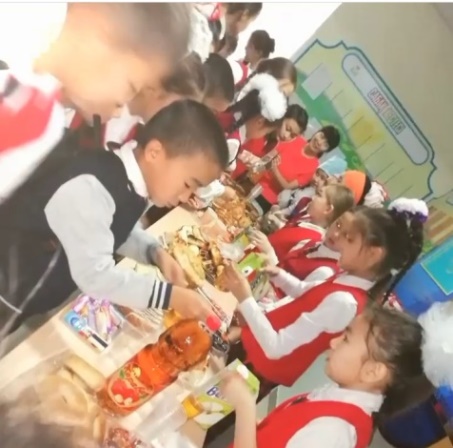 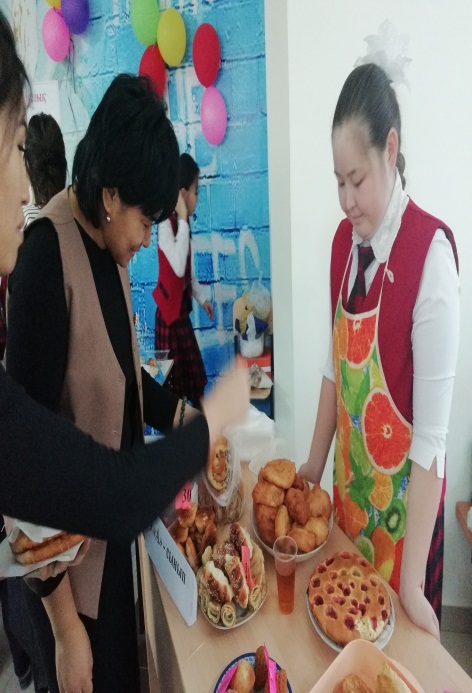 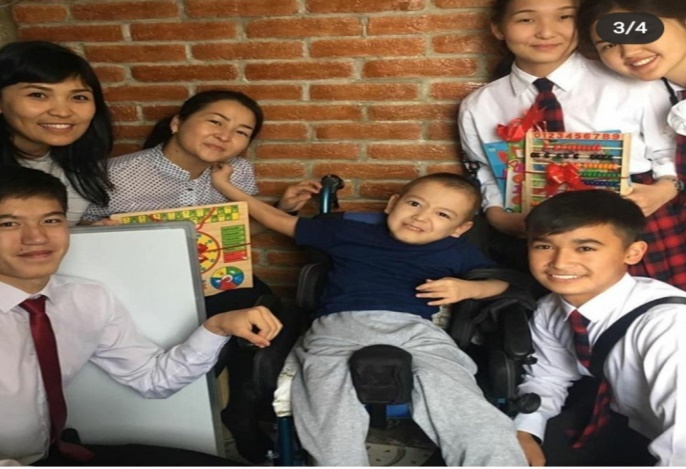 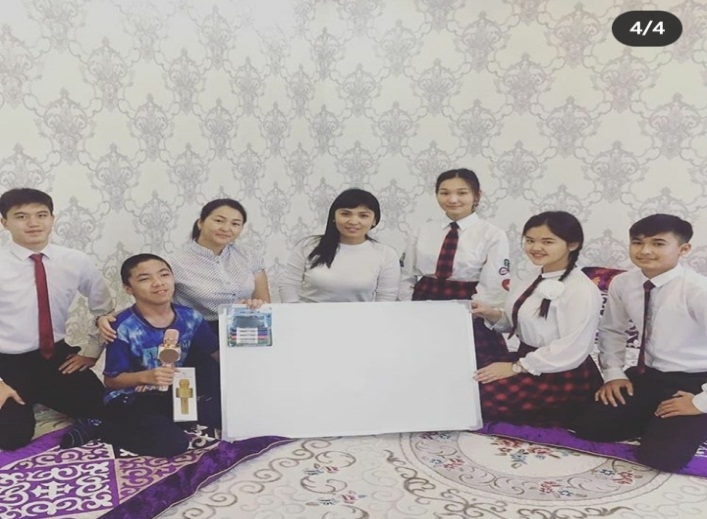 «Жасыл ел» бағдарламасы бойынша өткізілген «Таза болса маңымыз, сау болады тәніміз» атты іс-шара
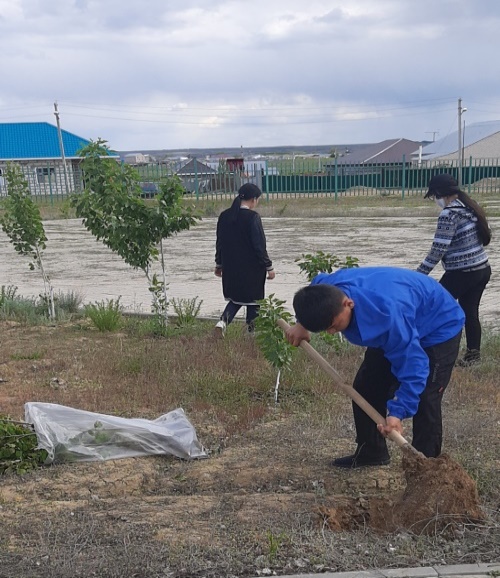 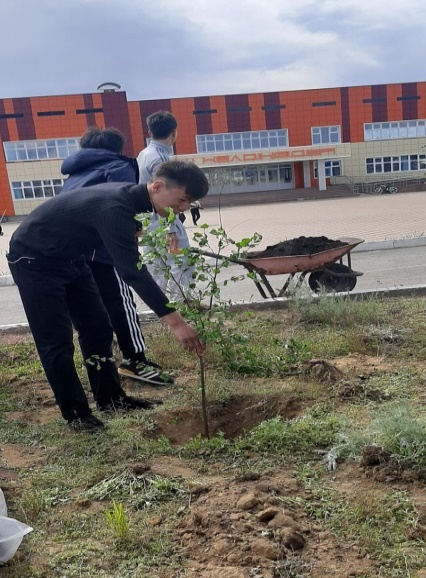 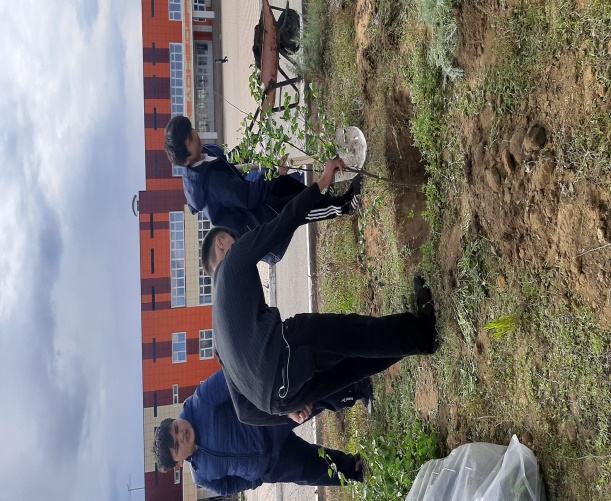 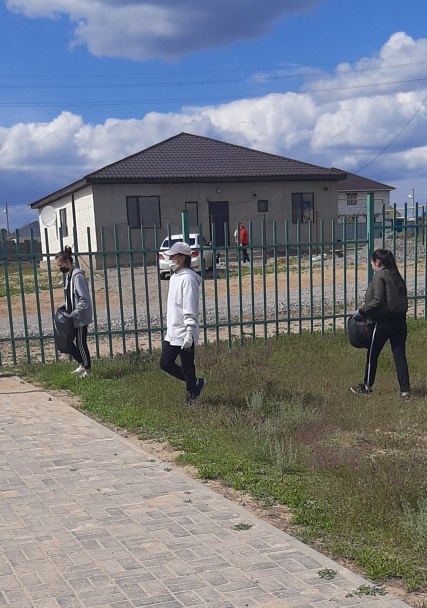 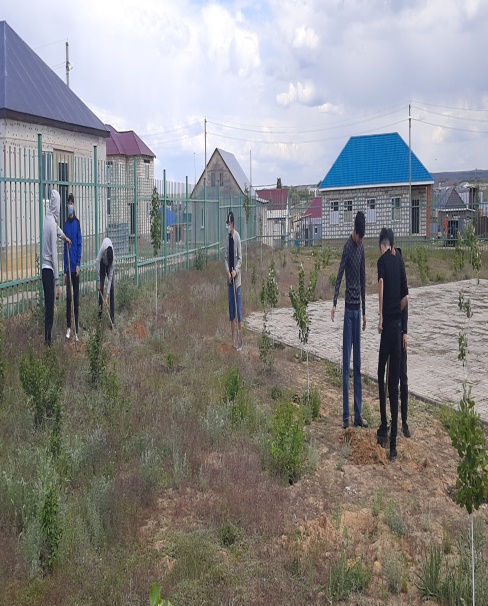 «Даламның иісі бұрқырап, қарттарым аман-сау жүрші»  акциясы барысында қарттар үйіне сапар
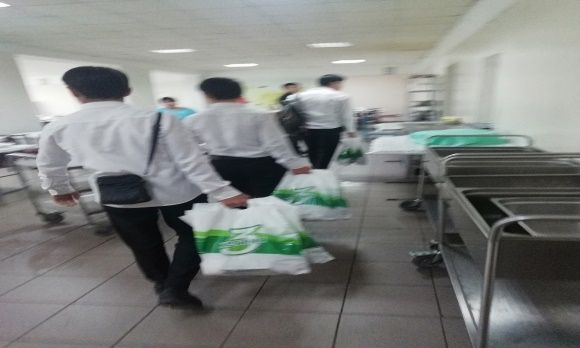 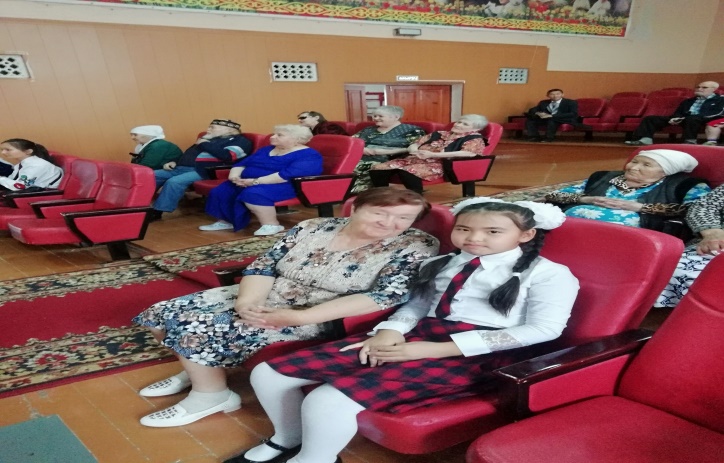